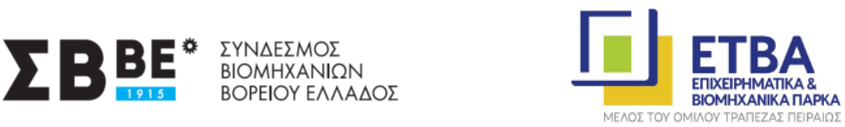 Η ΜΕΤΑΠΟΙΗΣΗ ΤΗΣ ΒΟΡΕΙΑΣ ΕΛΛΑΔΑΣ ΠΡΟΣ ΤΟ 2020
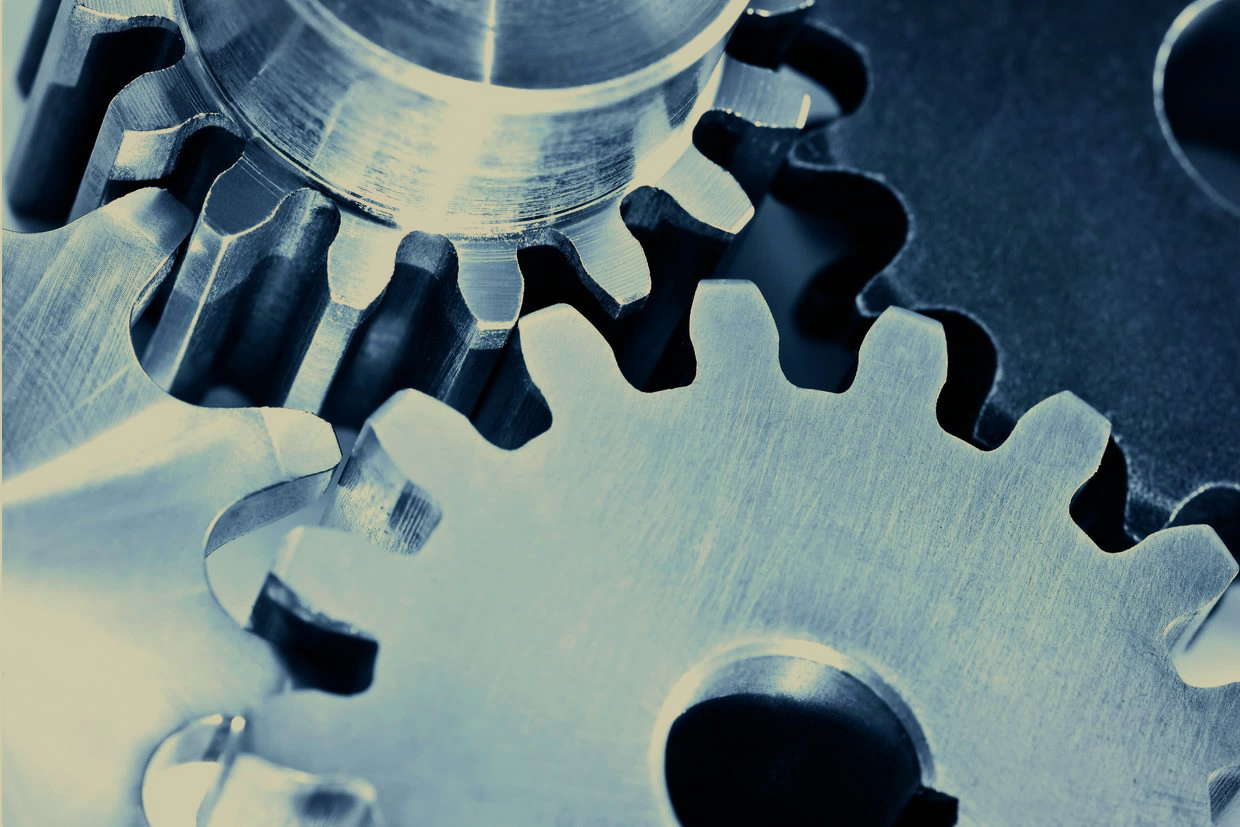 ΚΥΡΙΑ ΜΕΓΕΘΗ, 
ΒΙΟΜΗΧΑΝΙΚΕΣ ΣΥΓΚΕΝΤΡΩΣΕΙΣ & 
ΑΝΑΓΚΑΙΕΣ ΠΡΟΣΑΡΜΟΓΕΣ 
ΒΙΟΜΗΧΑΝΙΚΗΣ ΠΟΛΙΤΙΚΗΣ
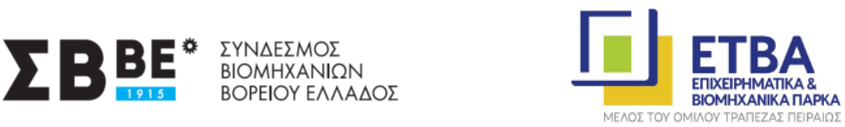 Διάρθρωση Μελέτης
Η ΜΕΤΑΠΟΙΗΣΗ  ΤΗΣ ΒΟΡΕΙΑΣ ΕΛΛΑΔΑΣ  ΠΡΟΣ ΤΟ 2020 
ΚΥΡΙΑ ΜΕΓΕΘΗ, ΒΙΟΜΗΧΑΝΙΚΕΣ ΣΥΓΚΕΝΤΡΩΣΕΙΣ & ΑΝΑΓΚΑΙΕΣ ΠΡΟΣΑΡΜΟΓΕΣ ΒΙΟΜΗΧΑΝΙΚΗΣ ΠΟΛΙΤΙΚΗΣ
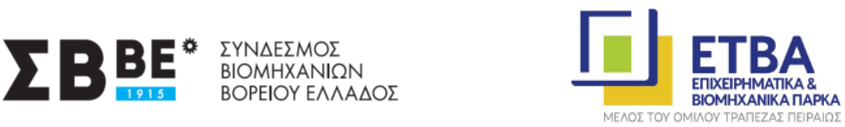 Η αποβιομηχάνιση με πραγματικούς όρους στη Βόρεια Ελλάδα
Το βασικό ζητούμενο της μελέτης
Η αποβιομηχάνιση 
με πραγματικούς όρους 
στη Βόρεια Ελλάδα
Αποβιομηχάνιση σε όρους …(μεταβολή μεταξύ των ετών 2002-2013)
Η αποβιομηχάνιση με πραγματικούς όρους στη Βόρεια Ελλάδα
Αποβιομηχάνιση σε οργανωμένους υποδοχείς (αριθμός επιχειρήσεων)
Η αποβιομηχάνιση 
με πραγματικούς όρους 
στη Βόρεια Ελλάδα
Αποβιομηχάνιση ανά περιφέρεια, σε όρους αριθμού επιχειρήσεων ΑΕ & ΕΠΕ
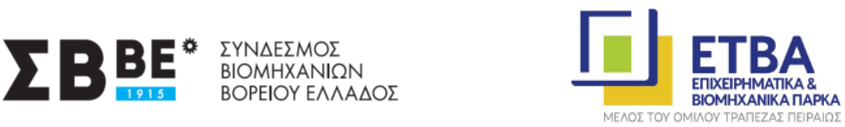 Η συμβολή της βιομηχανίας στην ανάπτυξη των τεσσάρων Περιφερειών της Βόρειας Ελλάδας
Η βιομηχανία ως κινητήρια μηχανή οικονομικής ανάπτυξης και  
ο παραγκωνισμός της από την αναπτυξιακή διαδικασία στην Ελλάδα
Η ταυτότητα της μεταποίησης στη Βόρεια Ελλάδα
* Αφορούν στοιχεία μεταποιητικών επιχειρήσεων που απασχολούν περισσότερα από 10 άτομα, με έδρα στη Βόρεια Ελλάδα
Η τομεακή διάρθρωση της οικονομίας στη Βόρεια Ελλάδα
Συμμετοχή τομέων οικονομικής δραστηριότητας στην ΑΠΑ της Β. Ελλάδας (2000-2015)
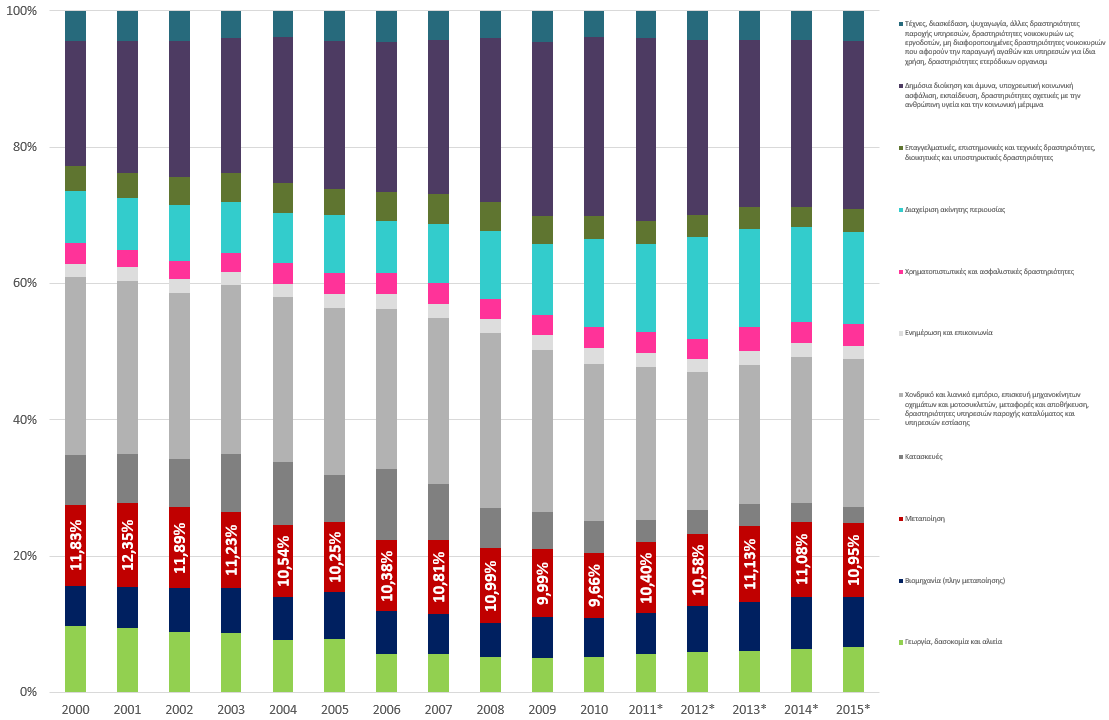 Πηγή: ΕΛΣΤΑΤ, Επεξεργασία ΣΒΒΕ
Η δυναμική του μεταποιητικού τομέα της Βόρειας Ελλάδας
Συμμετοχή της μεταποίησης στην Ακαθάριστη Προστιθέμενη Αξία στη Βόρεια Ελλάδα και στην Χώρα
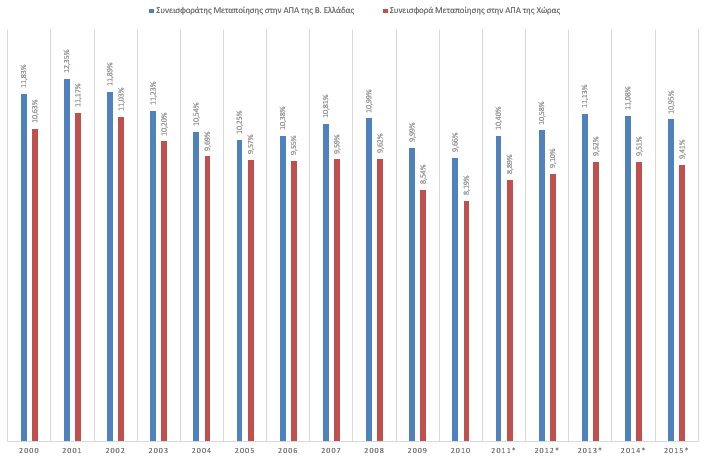 Πηγή: ΕΛΣΤΑΤ, Επεξεργασία ΣΒΒΕ
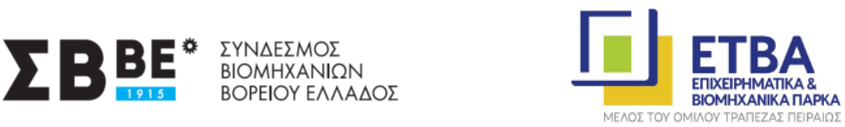 Χρηματοοικονομικές επιδόσεις της μεταποίησης
Από «ανταγωνιστικές και δυναμικά αναπτυσσόμενες» σε «ζωντανές – νεκρές»
Η χρηματοοικονομική επίδοση των μεταποιητικών επιχειρήσεων ως δείκτης ανταγωνιστικότητας
Ταυτότητα του δείγματος:
746 μεταποιητικές επιχειρήσεις με έδρα στη Βόρεια Ελλάδα
Άντληση οικονομικών στοιχείων (στοιχεία ισολογισμού και αποτελεσμάτων) από τη βάση δεδομένων DataPrisma της ICAP.
Περίοδος ετών: 2000 έως 2015.
Αντιπροσωπευτικότητα του δείγματος ως προς την κλαδική σύνθεση.



		    	   Κατανομή επιχειρήσεων του δείγματος 
				ανά εύρος κύκλου εργασιών
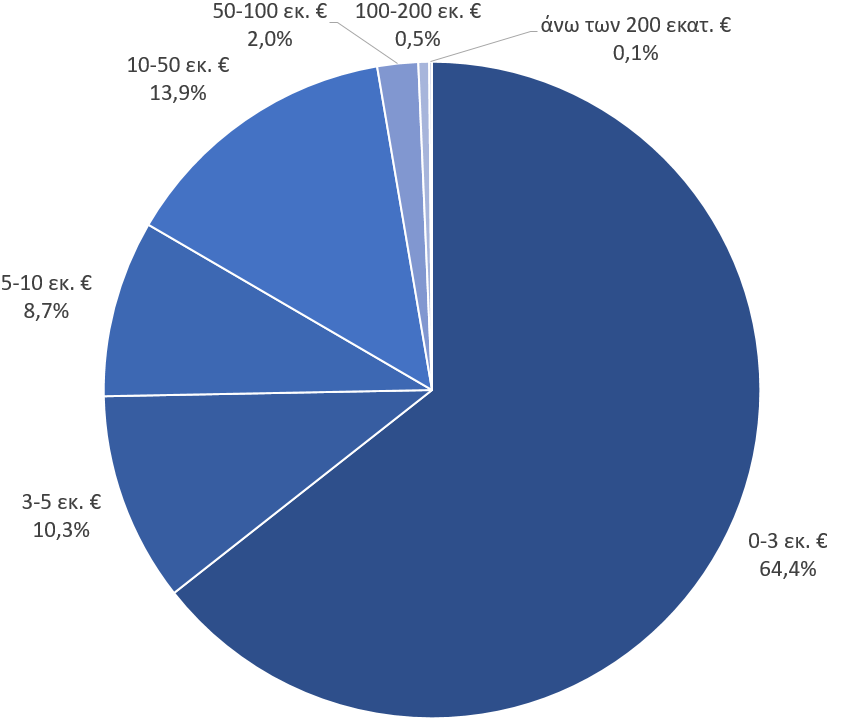 Η χρηματοοικονομική επίδοση των μεταποιητικών επιχειρήσεων ως δείκτης ανταγωνιστικότητας
Κριτήρια κατηγοριοποίησης επιχειρήσεων και επίπεδα διάκρισης επίδοσης ανά κριτήριο

Κριτήριο






Αξιολόγηση
Επίδοσης
Η χρηματοοικονομική επίδοση των μεταποιητικών επιχειρήσεων ως δείκτης ανταγωνιστικότητας
Κατηγοριοποίηση ανταγωνιστικότητας επιχειρήσεων βάσει επίδοσης στις τρεις διαστάσεις
Η αποβιομηχάνιση 
με πραγματικούς όρους 
στη Βόρεια Ελλάδα
Παράγοντες που συνετέλεσαν στην αποβιομηχάνιση (χρηματοοικονομικά στοιχεία, έρευνα γνώμης, ανασκόπηση της βιβλιογραφίας)
«Αργά» αντανακλαστικά για τη στρατηγική ανταπόκριση στις αλλαγές από το εξωτερικό περιβάλλον δραστηριοποίησης.
Υψηλός ανταγωνισμός, και κυρίως ανταγωνισμός τιμών από χώρες χαμηλού κόστους.
Έλλειψη ρευστότητας, αδυναμία πρόσβασης σε χρηματοδότηση.
Έλλειψη κουλτούρας για την αντιμετώπιση μεγάλης έκτασης κρίσεων.
Άλλοι παράγοντες όπως αδυναμία διαρκούς βελτίωσης προϊόντων, παραγωγής καινοτομίας, μεταφοράς τεχνολογίας, κλπ.
Βασικά ευρήματα - συμπεράσματα
Η ανθεκτικότητα της μεταποίησης προήλθε εξαιτίας ακριβώς του παραγωγικού της χαρακτήρα και της δυναμικής εξωστρεφούς δραστηριότητας των μεταποιητικών επιχειρήσεων στη Βόρεια Ελλάδα. Στο πλαίσιο αυτό καταγράφηκε η έντονη εξωστρεφής δραστηριότητα των μεταποιητικών επιχειρήσεων, γεγονός το οποίο υποδηλώνει μία υγιή αντίδραση στις πολυεπίπεδες συνέπειες από την οικονομική κρίση. Για το λόγο αυτό απαιτείται παγίωση της στρατηγικής εξωστρέφειας, ως βασικού προσανατολισμού της δραστηριοποίησης των επιχειρήσεων.
Η παραγωγική δομή κυριαρχείται από κλάδους μέτριας-χαμηλής τεχνολογίας, αλλά δεν επηρεάζεται καταλυτικά – τουλάχιστον σε βραχυπρόθεσμο ορίζοντα – από τις αλλαγές του περιβάλλοντος δραστηριοποίησης, γι’ αυτό και παρουσιάζει τη συγκεκριμένη ανθεκτικότητα.
Διαπιστώθηκε σημαντική διαφοροποίηση της δομής των τεσσάρων περιφερειακών παραγωγικών συστημάτων της Βόρειας Ελλάδας: αυτό για τον Σύνδεσμο Βιομηχανιών Βορείου Ελλάδος συνεπάγεται την ανάγκη προσαρμογής και επαναπροσδιορισμού των πολιτικών υποστήριξης της περιφερειακής βιομηχανίας.
Χαμηλή «μόχλευση» δράσεων καινοτομίας, οι οποίες κατά κύριο λόγο αυτοχρηματοδοτούνται από τις επιχειρήσεις. 
Ανάγκη πολιτικής «διπλής στόχευσης»: βραχυχρόνια μόχλευση υφιστάμενων ανταγωνιστικών πλεονεκτημάτων και μακροχρόνια ανάπτυξη διαφοροποιημένων προϊόντων.